Ahmon urheilupainotteinen luokka
Infotilaisuus huoltajille ja urheiluseurojen edustajille
16.1.2024 klo 17.30
Urheilijan urapolku
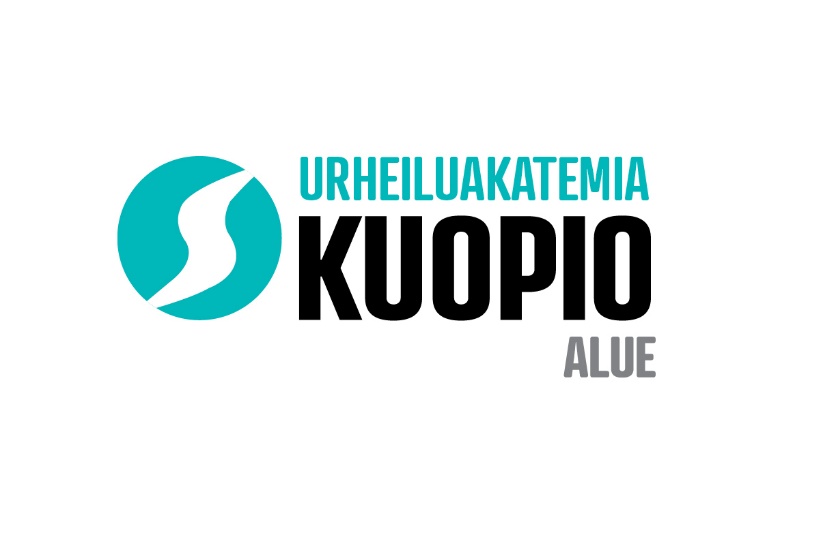 Johanna Tikkanen
ToiminnanjohtajaKuopion alueen urheiluakatemia
Luokanohjaajan rooli
Ensimmäisen urheilupainotteisen luokan luokanohjaaja
Piia Bakker


Syksyllä 2024 aloittavan urheilupainotteisen luokan luokanohjaaja
Katja Tervonen
Opiskelu Urheilupainotteisella luokalla
Opetuksen painotukset 
Opiskelu normaalisti yleisopetuksen opetussuunnitelman mukaisesti
Liikuntatunnit:
7.lk: 2h/vko
8.lk: 3h/vko, joista yksi tunti valmennuksellista liikuntaa
9.lk: 2h/vko
Valinnaisaineet
Kori 1: taito- ja taideaineen pitkä valinta 8.-9. -luokille
Kori 2: lyhytvalinnat 8. -luokalle
Kori 3: Urheiluvalmennus, pitkä valinta 8.-9. -luokille
Kori 4: lyhytvalinta 9. -luokalle
Mahdollisuus omaehtoiseen harjoitteluun
Urheiluakatemian harjoitukset 9. luokalla mahdollisuuksien mukaan
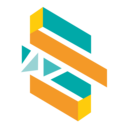 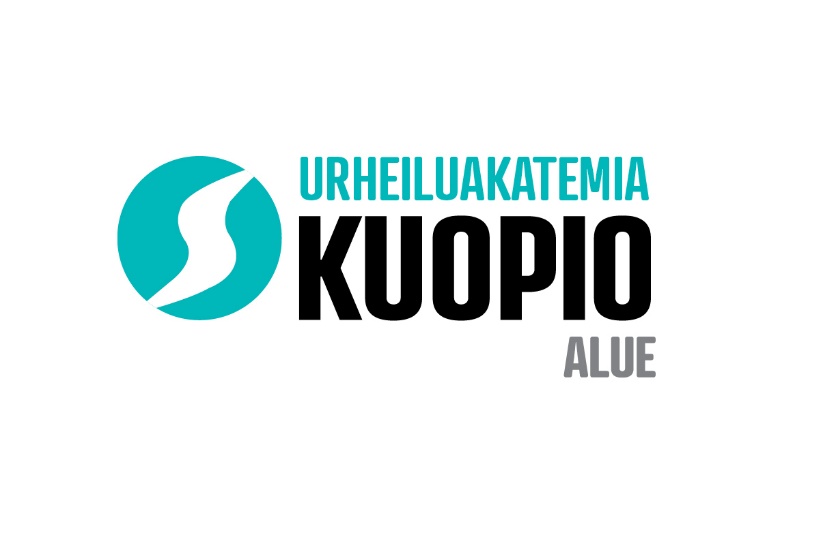 Urheilijan jatkopolku
Siilinjärven lukio on ollut osa Kuopion alueen urheiluakatemiaa yli 20 vuotta​
Tarjoamme lajivalmennusta jalkapallossa, pesäpallossa, jääkiekossa sekä yleisvalmennusta yksilölajeissa​
Tiivistämme yhteistyötä perusopetuksen kanssa, tähtäimenä uusi koulukeskus. ​
Siilinjärven lukion urheiluakatemian uusi esittelyvideo on nyt julki​
https://youtu.be/lubxDB1iWM0​
Urheiluluokalle valinta
Hakulomake Wilmaan
Ilmoittautuminen pääsykokeeseen avoinna (16.-31.1.2024) kaikille 6. -luokkalaisille
Pääsykoe ti 13.2.2024
Ahmon liikuntasali
Pääsykokeet valtakunnallisen rungon perusteella
Luokan kokoaminen
Luokalle valitaan pääsykokeen perusteella parhaiten kokeessa menestyneet oppilaat (keskimääräinen luokkakoko)
Ei sukupuolikiintiöitä tms.
Kysymyksiä urheilupainotteisesta luokasta
Pääsykoe ja pisteytys yksityiskohtaisemmin
Ilmoittautuminen pääsykokeeseen Wilman kautta (16.-31.1.2024)
Pääsykoe ti 13.2. Ahmon koulun salissa
https://www.soveltuvuuskoe.fi/
Kunta järjestää koulukyydin vain Ahmon koulunkäyntialueella asuville. Muualla asuvat huolehtivat kyydistä omakustanteisesti.
Ratkaistaanko valinta pelkästään valintakokeen perusteella vai onko käytössä myös muita valintakriteereitä? Otetaanko tyttöjä ja poikia tasaisesti vai halukkuuden / pääsykokeiden mukaisesti?
Valinta ratkaistaan pelkästään valintakokeen perusteella (Yhdenvertaisuuslaki 6 ja 8 §)
Koulumenestys, kolmiportainen tuki tms. ei vaikuta valintaan.
Kysymyksiä urheilupainotteisesta luokasta II
Kuinka paljon liikuntaa kuuluu opetukseen? Kuinka paljon saa käyttää aikaa oman harrastuksen parissa?
Ei sinänsä ylimääräistä opetusta, toinen pitkä valinnaisaine ”valmennuksellinen liikunta”.
Tarvittaessa lukujärjestystä voidaan muokata siten, että esim. omatoimisiin aamuharjoituksiin tms. varataan aikaa vaikkapa klo 8-10.

Millaiset mahdollisuudet Kuopiolaisen on tulla Ahmolle urheiluluokalle?
Siilinjärveläiset nuoret ovat etusijalla. Halukkaista ulkopaikkakuntalaisista voidaan täydentää luokan oppilasmäärää, jos ryhmäkoko jää alle normaalin